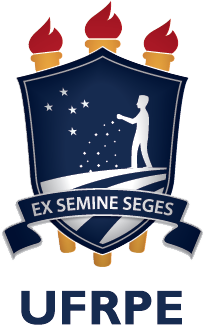 Título: fonte Calibri tamanho 44
Nome completo do autor 1; Nome completo do autor 2 ; Nome completo do autor 3; Nome completo do autor 4; 
Nome completo do autor 5 ; Nome completo do autor 6 ; Nome completo do autor 7
1 Instituição do autor, cidade/Estado, e-mail; 2 Instituição do autor, cidade/Estado;
 3 Instituição do autor, cidade/Estado; 4 Instituição do autor, cidade/Estado; 
5 Instituição do autor, cidade/Estado; 6 Instituição do autor, cidade/Estado;
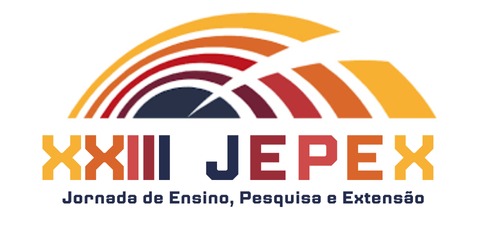 INTRODUÇÃO
REFERÊNCIAS (Opcional)
MATERIAL E MÉTODOS
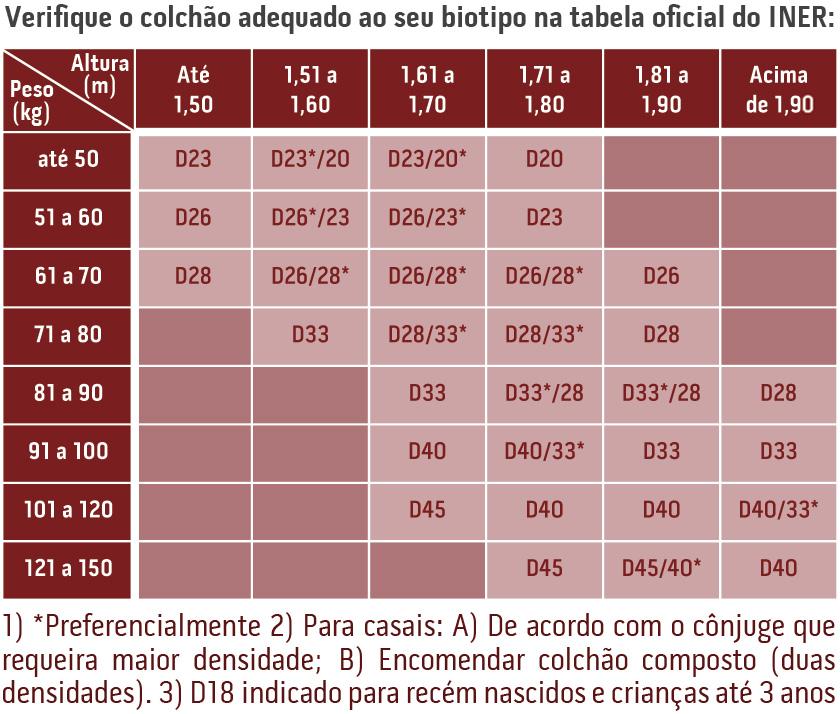 Deve ser descria a metodologia aplicada ao trabalho com dados acerca das amostras, os materiais utilizados (questionários, instrumentos de diagnósticos, etc) e os métodos utilizados. Letra Calibri, texto justificado, tamanho 20.
A seguir estão apresentados alguns resultados que foram obtidos em estudos específicos e eles aqui foram expressos em gráficos, mas também podem ser utilizadas tabelas e fotos Letra Calibri, texto justificado, tamanho 20.
Letra Calibri, texto justificado, tamanho 20 – em ABNT e somente as que aparecerem no texto do pôster, ou as mais relevantes.
AGRADECIMENTOS
Deve ser descria a metodologia aplicada ao trabalho com dados acerca das amostras, os materiais utilizados (questionários, instrumentos de diagnósticos, etc) e os métodos utilizados. Letra Calibri, texto justificado, tamanho 20.
A seguir estão apresentados alguns resultados que foram obtidos em estudos específicos e eles aqui foram expressos em gráficos, mas também podem ser utilizadas tabelas e fotos Letra Calibri, texto justificado, tamanho 20.
Letra Calibri, texto justificado, tamanho 20 - Agradecimento ao Conselho Nacional de Desenvolvimento Científico e Tecnológico (CNPq).
A seguir estão apresentados alguns resultados que foram obtidos em estudos específicos.
CONCLUSÃO
RESULTADOS E DISCUSSÃO
OBJETIVO
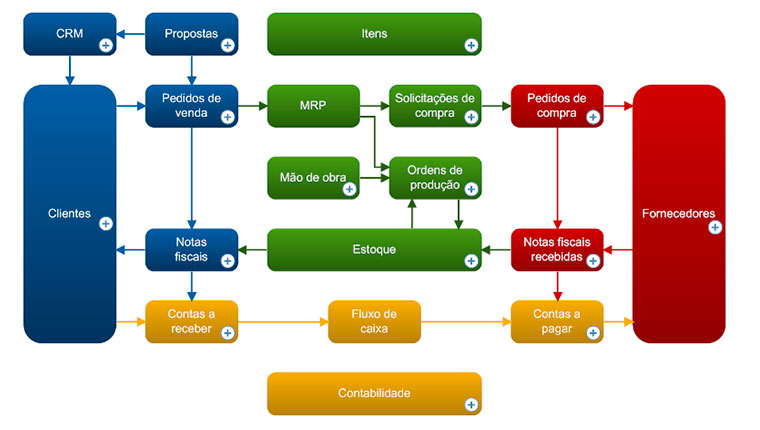 Deve ser descria a metodologia aplicada ao trabalho com dados acerca das amostras, os materiais utilizados (questionários, instrumentos de diagnósticos, etc) e os métodos utilizados. Letra Calibri, texto justificado, tamanho 20.
Descrever as principais conclusões do trabalho.
Letra Calibri, texto justificado, tamanho 20.
XXIII JEPEX 2024 – Jornada de Ensino, Pesquisa e Extensão / Universidade Federal Rural de Pernambuco